A new Data Publisher for the SSH community
EDDI 2018, Berlin (Germany)
David H. Schiller, M.A. (TBA21 Germany)
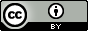 Outline
Open Science and FAIR principles

A new Data Publisher for the SSH community

The “Nectar” Project

A tool for a standard
2
Open Science and FAIR principles
What is good scientific practice all about?

It is not about high ranked journals.
It is not about serving your Professor.
It is not about allowing data access thanks to being a icon in your discipline.
It is not about working alone and being left alone.
3
Open Science and FAIR principles
What is good scientific practice all about?

It is about teams and communities.
It is about quality standards and peer review.
It is about sharing and building on trustable results.
It is about the freedom of research and a benefit for society.
4
Open Science and FAIR principles
Open Science not as: free data download from the internet.
But as: standardized documented, quality research data, ready to be shared, and with equal and as free as possible access.

Open Science as a way of life for the good of many. 

Findable.
Accessible.
Interoperable.
Re-usable.
5
A new Data Publisher for SSH
Why again a new one?
Because of Open Science and FAIR principles.
Because Nesstar Publisher is widely used but not fully supported anymore.
Because most Data Publisher are very adjusted to one institution.
Because there will be no standard documentation without standardized tools.
Because SSH needs a licence, support, and development system supporting the community.
6
A new Data Publisher for SSH
Main features
A modern responsive design.
Supporting modern standards and being multilingually.
Frameworks and libraries used are stable, well tested, open source and widely used.
The software will support extensibility through plugins both in frontend and backend.
Support controlled vocabulary (CV).
Import formats for the portal should support outputs from:
Nesstar publisher (DDI Codebook 1.2.2),
CESSDA (CMM),
SPSS, Stata, SAS,
various CAPI/CATI software.
Export functionalities will cover at least DDI 3.2 and 3.3.
The requirements for running the portal should be kept as simple as possible and rely only on free software.
7
The Nectar project (working title)
“current Nectar consortium”



Origin of TBA21 Group: Department TBA (Technology Based Assessment) at DIPF in Frankfurt/Main, TBA21 established as a spin-off in 2012
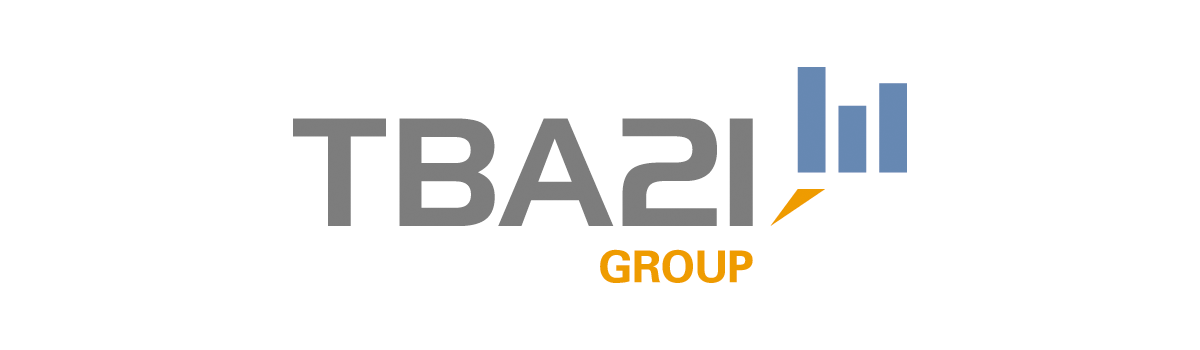 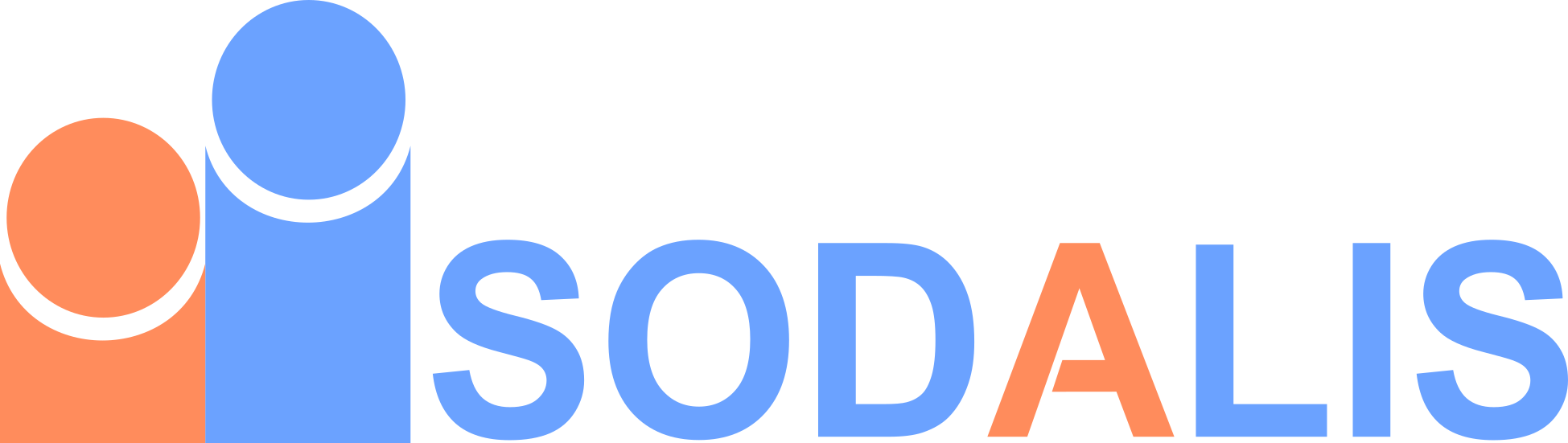 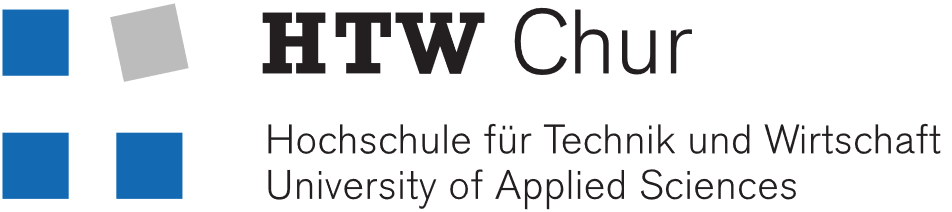 8
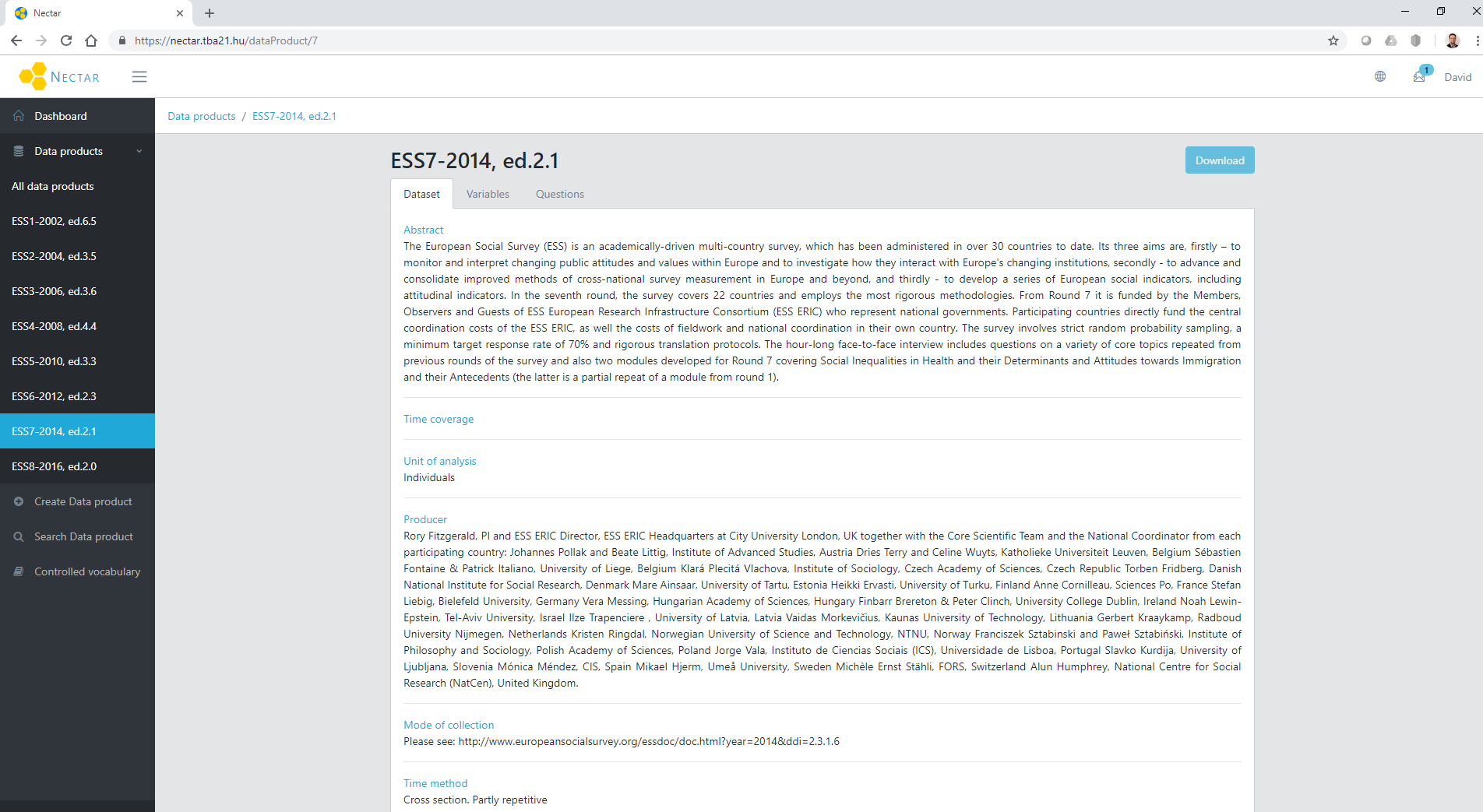 9
A tool for a standard
A licence system for the community
How to distribute a software widely used and helping supporting DDI?
Open source tool, but who pays for developments.
Licence costs for modules (main and add-ons).
Charge for support.
Charge for implementation, adjustment and further developments (open source).
Funding by funding bodies.
No dependence on a particular company.
10
A tool for a standard
A tool for the community
What should be the main features?
What part of the main module?
What licence system would fit best to your organisation?
How could you best participate and benefit from the project?
We will organise a expert workshop in Chur, Switzerland, in 2019.
11
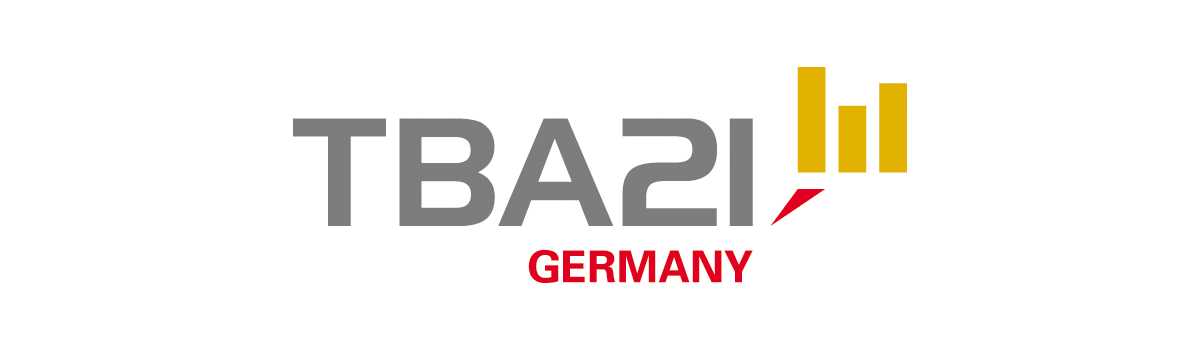 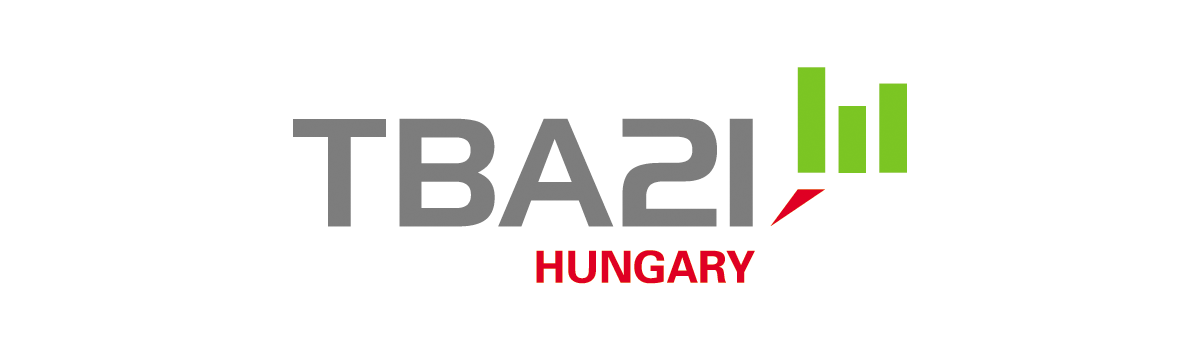 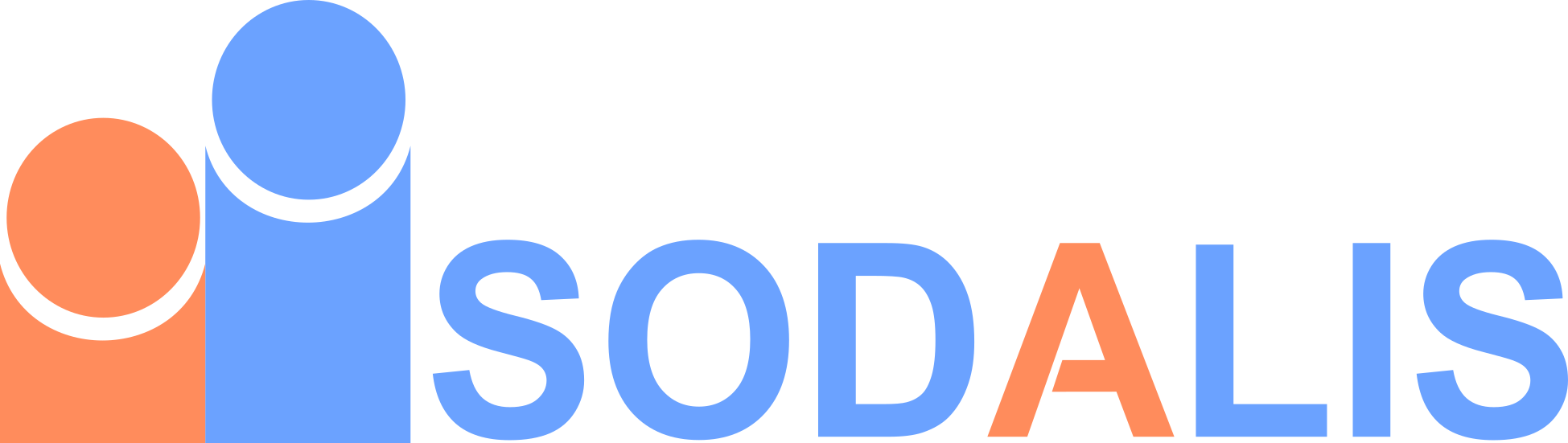 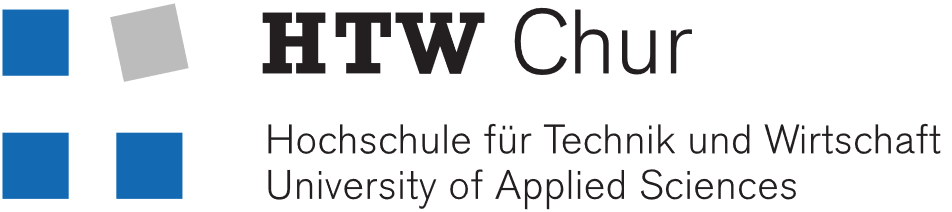 TBA21 Germany GmbH, Nürnberg
Technology Based Assessment for the 21 Century

David H. Schiller, M.A.
schiller@tba21.net